Smart Health and Biomedical Research in the Era of Artificial Intelligence and Advanced Data Science (SCH)NSF 23-614
Goli Yamini, PhD and Tom Martin, PhD
National Science Foundation  
Dana Wolff Hughes, PhD and Yanli Wang, PhD
National Institutes of Health
Webinar
October 5th, 2023
1
[Speaker Notes: Goli and then everyone introduce]
The NSF Smart Health Team
Goli  Yamini,  CISE/IIS
Thomas  Martin,  CISE/IIS
Steven  J  Breckler, SBE/BCS
Yulia  Gel, MPS/DMS
James Fowler, CISE/CCF
Georgia-Ann  Klutke, ENG/CMMI
Tatiana  Korelsky,  CISE/IIS
Vishal  Sharma,  CISE/CNS
Sylvia  Spengler,  CISE/IIS
Betty  Tuller, SBE/BCS
Christopher Yang,  CISE/IIS
2
[Speaker Notes: Goli]
The NIH Smart Health Team
Dana  Wolff-Hughes, NCI
Yanli  Wang, NLM
James  Gao, NEI
Erin  Iturriaga, NHLBI
Lyndon  Joseph, NIA
Wilbert Van Panhuis, NIAID
Aron  Marquitz, NIAMS
Qi  Duan, NIBIB
Samantha  Calabrese, NICHD
Susan  Wright, NIDA
Roger  Miller, NIDCD
Noffisat  Oki, NIDCR
Xujing  Wang, NIDDK
Christopher  Duncan, NIEHS

David  Leitman, NIMH
Deborah  Duran, NIMHD
Leslie  C  Osborne, NINDS
Kristopher  Bough, NINR
Emrin  Horguslouglu, NCCIH
Christopher  Hartshorn, NCATS
Joseph  Monaco, BRAIN
Robert  Cregg, OAR
Beth Jaworski, OBSSR
Jacqueline  Lloyd , ODP
Fenglou  Mao, ODSS
Nicholas  Jury,  ONR
Jamie  White,  ORWH
Adam  Berger,  OSP
Christopher  Barnhart,  SGMRO
3
[Speaker Notes: Dana]
What is the goal of Smart Health?
To support research and development of transformative high-risk, high-reward advances in computer and information science, engineering, mathematics, statistics, behavioral and/or cognitive science to address pressing questions in the biomedical and public health communities.
Proposals must include & address: 
Research gaps in science & engineering
A key health/biomedical problem 
Include a team with appropriate research expertise in the major areas involved in the work

Activities should complement rather than duplicate core programs of NSF & NIH as well as those of other agencies (e.g., VA and AHRQ)
4
[Speaker Notes: Goli
You might ask why are NSF and NIH coming together for the smart health program. 
we've seen computing and engineering, and mathematics and social behavioral sciences really are transforming the world. We haven't seen that in health in the same ways. so the goal of this initiative in part is to try to bring some of the transformation we've seen in other areas to the area of health.]
Smart Health and Biomedical Research in the Era of Artificial Intelligence and Advanced Data Science
A cross-cutting program supported by  NSF and NIH 
Proposals due to NSF on November 9th, 2023 at 5:00pm localThe program funds:
Integrative Projects with ≤ $1,200,000 total cost
$300,000/year up to 4 years
Interdisciplinary teams
Contribution to fundamental science from at least two NSF sciences

SCH is a case of use-inspired basic research
5
[Speaker Notes: Goli : Highlight that its total cost for 4 years, NIH does direct and indirect]
Pasteur’s Quadrant
This is the SCH quadrant: use-inspired basic research
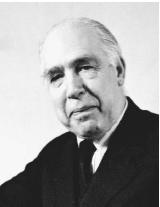 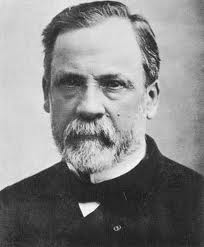 Luis Pasteur
Neils Bohr
Quest for Basic Understanding
Low			High
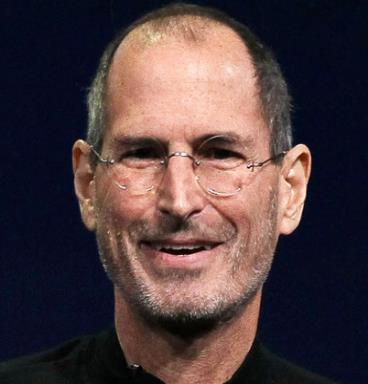 Steve Jobs
Low			High
Application Inspired: Consideration of Use
Donald E. Stokes, Pasteur's Quadrant – Basic Science and Technological Innovation, 
Brookings Institution Press, 1997
6
[Speaker Notes: Tom]
Smart Health Research Themes
Robotics
Transformative Analytics in Biomedical and Behavioral Research
Fairness and Trustworthiness
Cyber-Physical Systems
Your Idea
Next Generation Multimodal and Reconfigurable Sensing Systems
Unpacking Health Disparities and Health Equity
Biomedical Image Interpretation
7
[Speaker Notes: Tom]
Fairness and Trustworthiness
New directions for computational science
 Realize the benefits of algorithmic and data fairness and trustworthiness. 
Develop novel approaches to causality in AI/ML models
New methods to address disparities and improve equity, such as by: 
integrating social and economic data;
systematically accounting for a broad range of uncertainties; and/or 
new insights into human-AI systems for clinical decision support.
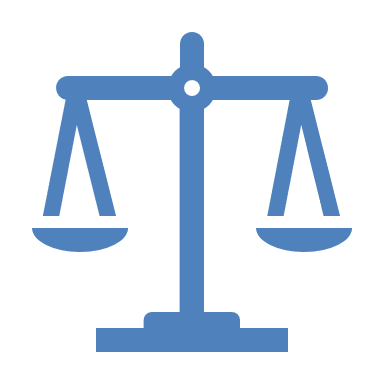 Real World Considerations Beyond Conventional Analytics Approaches
8
[Speaker Notes: Dana]
Transformative Analytics
Novel computational approaches for fusion and analysis of multi-level and multi-scale clinical, behavioral, biomedical and image data to improve inference accuracy, especially in scenarios of noisy and limited data records
Fusion and Analysis
Robust knowledge representations, visualizations, reasoning algorithms, optimization, modeling and inference methods to support development of innovative predictive models
Visualization and Modeling
Visualization and Modeling
Computational models using non-traditional data
Personalized models that focus on the context of health
Longitudinal models focusing on human behavior and health
Visual, Behavioral Contextual & Multimodal data
9
[Speaker Notes: Dana]
Next Generation Multimodal and Reconfigurable Sensor System
Addresses the need for new multimodal and reconfigurable sensing systems/platforms and analytics to generate predictive and personalized models of health. This thrust could include a combination of: 
Just-in-time implantable, wearable, or mobile monitoring of biomarkers from multiple sensor modalities
Miniaturized sensor microsystems with integrated communication
Multimodal or reconfigurable sensor systems with dramatically reduced power consumption
Integration of data from multimodal sensor systems and other sources
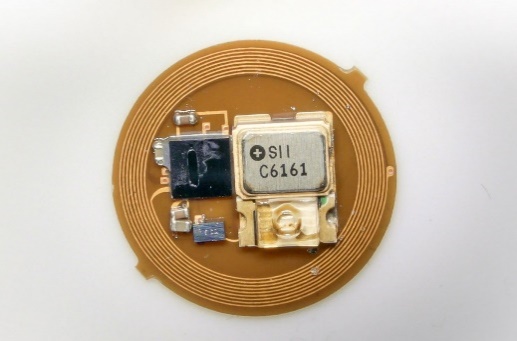 Multimodal and Reconfigurable Sensing Systems and Platforms
10
[Speaker Notes: Tom]
Cyber-Physical Systems
Deep integration of computation, communication, and control into biomedical physical systems
Core research areas include:
Pervasive computing, sensing, control
Networked at multi-&-extreme scales
Dynamically reorganizing/reconfiguring
High degrees of automation
Dependable trustworthy operations
High assurance and formal verification
Scalable, interoperable, safe, secure, resilient, usable
Autonomy & human-in-the-loop
Conventional and unconventional substrates / platforms
Closed-Loop and Human-in-the-Loop
11
[Speaker Notes: Tom]
Robotics
Computational and physical complexity
Intelligence embodied in engineered construct, able to process information, sense, plan, and move within or substantially alter its working environment
Novel robotics to enhance health, lengthen lifespan, reduce illness, improve social connection, and reduce disability
Intelligence, computation, embodiment
Range of Robotic areas
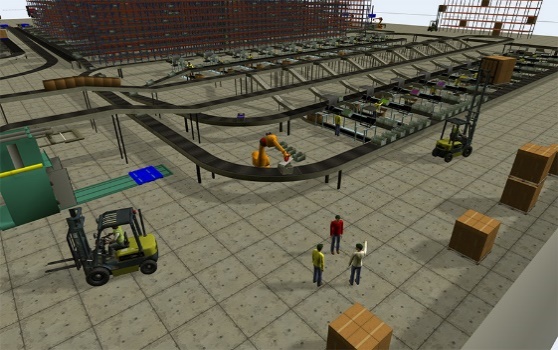 Beyond the current robotic devices in health (surgical, etc.) 
Enhanced usability and effectiveness via human-robot interaction
Human-robot interaction
12
[Speaker Notes: NSF - Tom]
Biomedical Image Interpretation
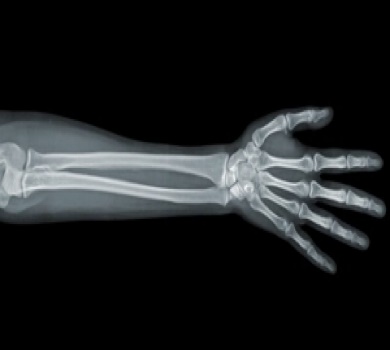 Develop knowledge on how human pattern recognition, visual search, perceptual learning, attentional biases, etc.  can be used to improve presentation modalities and identify the sources of inter- and intra-observer variability
Image Presentation
Generate new models of how non-visual contextual information or environmental variations impact the perception of complex images
Context and Environment
New methods to exploit experts’ implicit knowledge to improve perceptual decision making
Research on  optimal methods for conveying 3D (and 4D) information
Exploiting Implicit knowledge
13
[Speaker Notes: Goli

how human pattern recognition, visual searches, perceptual learning, attentional biases, things like that, can really affect how observers are understanding images.
We really want to understand the context. when you're doing an image analysis or when you're looking at an image, what kind of things, effective, both in the context and the environment
But also ways to exploit these this understanding. Can we do a better job at providing images in a way that they help perceptual decision making and this could be in 3D or 40 models]
Unpacking Health Disparities and Health Equity
Develop holistic, data-driven AI/ML or mathematical models to address the structural and/or social determinants of health. 
Proposers can also develop novel and effective strategies to measure, reduce, and mitigate the effects and impacts of discrimination on health outcomes.
Computational approaches with social and behavioral models to better understand culture, context and person-centered solutions with diverse communities. 
Development of  novel methods of distinguishing the complex pathways between and/or among levels of influence and domains.
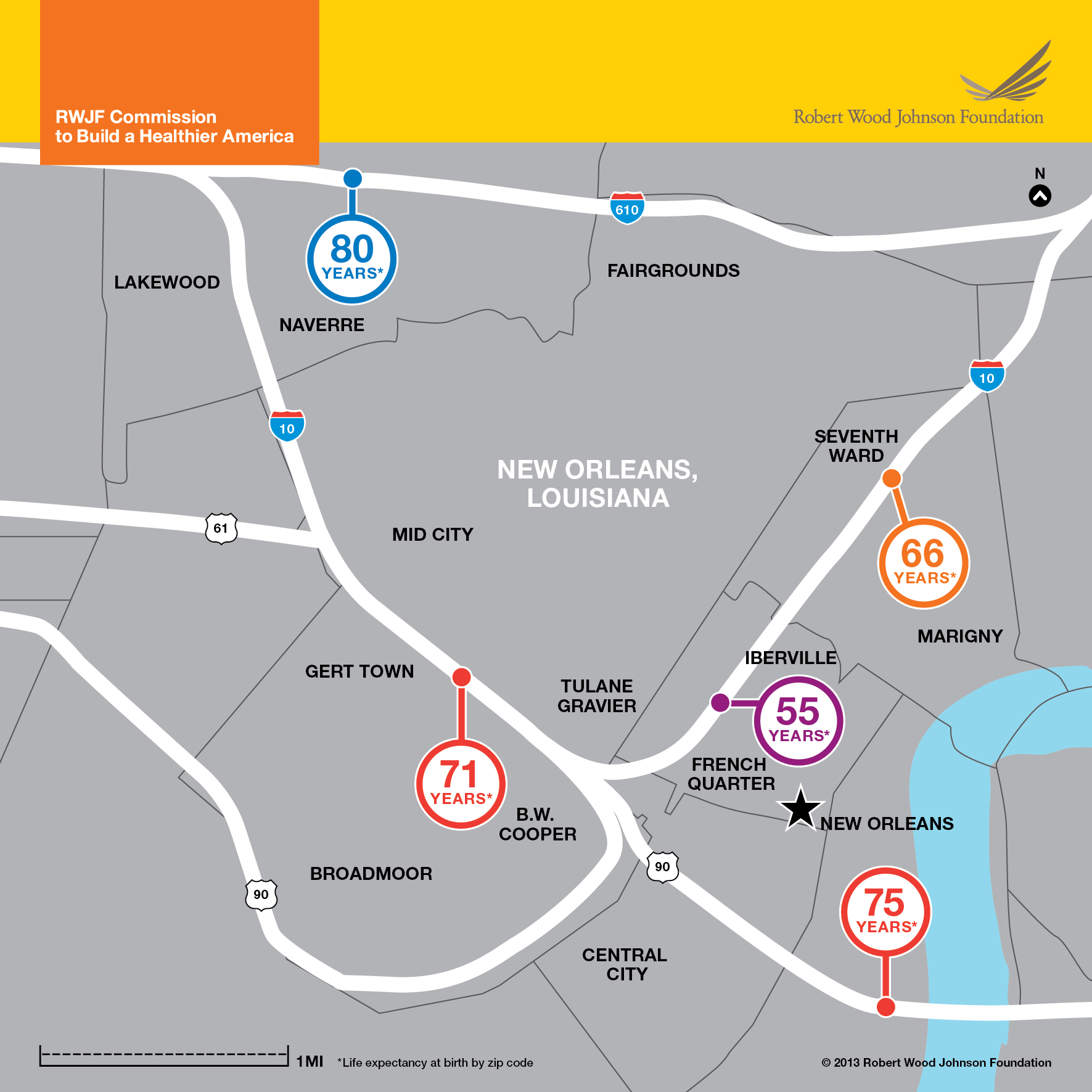 Reduce, 
Assess  and Mitigate
14
[Speaker Notes: Goli – where you live determines your life expectancy and relates to social determinants of health]
Review Process
Interagency funding meeting
15
NSF/NIH joint review panels
NSF award recommendations
reviews, ratings, summaries, NSF qualitative recommendations
NSF proposals
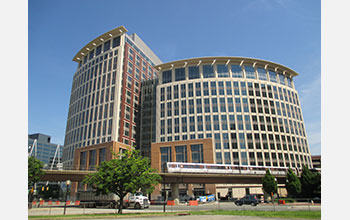 missions and priorities
reviews, summaries, NIH quantitative scores
NIH award recommendations
ReviewersNSF PDsNIH SROs
(For proposals that NIH would like to fund, PIs will be asked to submit them to NIH in the NIH format)
15
[Speaker Notes: Goli, Tom hand to Dana for NIH part (awards in Fall)]
NSF Merit Review Elements: Intellectual Merit and Broader Impacts
What is the potential for the proposed activity to
Advance knowledge and understanding within its own field or across different fields (Intellectual Merit); and
Benefit society or advance desired societal outcomes (Broader Impacts)?
To what extent do the proposed activities suggest and explore creative, original, or potentially transformative concepts?
Is the plan for carrying out the proposed activities well-reasoned, well-organized, and based on a sound rationale? Does the plan incorporate a mechanism to assess success?
How well qualified is the individual, team, or organization to conduct the proposed activities?
Are there adequate resources available to the PI (either at the home organization or through collaborations) to carry out the proposed activities?
Consider in top-down order.Apply to  broader impact activities as well as research.
16
[Speaker Notes: Tom]
What are Broader Impacts?
Implicit (new knowledge, field, benefits to society …)
Explicit (technology transfer, results dissemination …)
Integration of Research and Education
Development of curriculum and supporting materials
Student involvement in emerging research and technology 
Postdoctoral training (plan required if the proposal requests funding for one or more postdocs)
Data management (plan required)
Broadening participation of underrepresented groups
Computer Science education, computer systems workforce
Gender, ethnicity, disability, geographic, etc.
…. (not an exhaustive list)


CANNOT JUST BE THE BIOMEDICAL/HEALTH IMPACT
17
[Speaker Notes: Tom]
Smart Health Specific Review Criteria
18
18
[Speaker Notes: Goli, Tom with comments from Dana]
Proposals advance two fundamental science/engineering areas:
Computer and Information Science, e.g., artificial intelligence, machine learning, informatics, computer architecture, databases, natural language technology, networks, robotics, etc.
Engineering, e.g., multimodal sensor technology,	signal processing,  optimization, operations research, closed loop systems, dynamic systems analysis, materials, etc.
Mathematics and Statistics, e.g., stochastic modeling, analysis, interpretation and characterizing uncertainty, etc.
Social, Behavioral and Cognitive Sciences, e.g., perception, social psychology, cognition, emotion, economics, ethics, linguistics etc.
19
[Speaker Notes: Goli: Doesn’t have to be ENG/CS or Math/CS it can be different areas of CS or ENG
Looking for things in the Pasteur quadrant 

Not using chatgpt to deal with suicidal ideation.]
Collaboration Plan
All proposals must include a Collaboration and Management Plan as supplementary document (no more than two pages)

The plan must describe: 
The description of the team and their roles. 
A plan for integration and ways to support interdisciplinary collaboration. 
The team member’s expertise for the project.
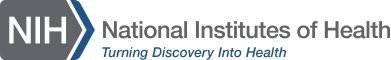 20
[Speaker Notes: Goli]
Data Management Plan
All proposals must include a Data Management Plan
Up to 2 pages 
Describe how the proposal will conform to NSF policy on the dissemination and sharing of research results
https://new.nsf.gov/policies/pappg/23-1/ch-2-proposal-preparation#2D2i-ii
https://www.nsf.gov/cise/cise_dmp.jsp

Projects that are selected for NIH funding will be required to comply with the NIH Data Management and Sharing Policy
https://sharing.nih.gov/data-management-and-sharing-policy
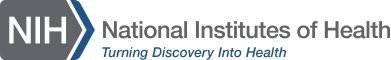 21
[Speaker Notes: Tom and then Dana and Yanli will add their specifics for those picked by NIH]
Evaluation
All proposals must include an evaluation component

Evaluation can target multiple areas: 
Technical functioning, 
Validity and reliability, 
Usability; and,
Impact on biomedical/health outcomes

Evaluations SHOULD NOT include randomized clinical trials
22
[Speaker Notes: Tom]
Final Comments
23
[Speaker Notes: Goli]
What proposals are not appropriate for this solicitation?
Focus only on advancing biological, biomedical and/or public health research without new fundamental science or engineering.
Propose an application of existing fundamental science to the biomedical domain. 
Focus on a topic that fits the mission of another agency.
24
[Speaker Notes: Goli
Add examples of what is not appropriate for SCH (not repurposing an app for health condition, not incremental work)]
Useful Website: www.nsf.gov
25
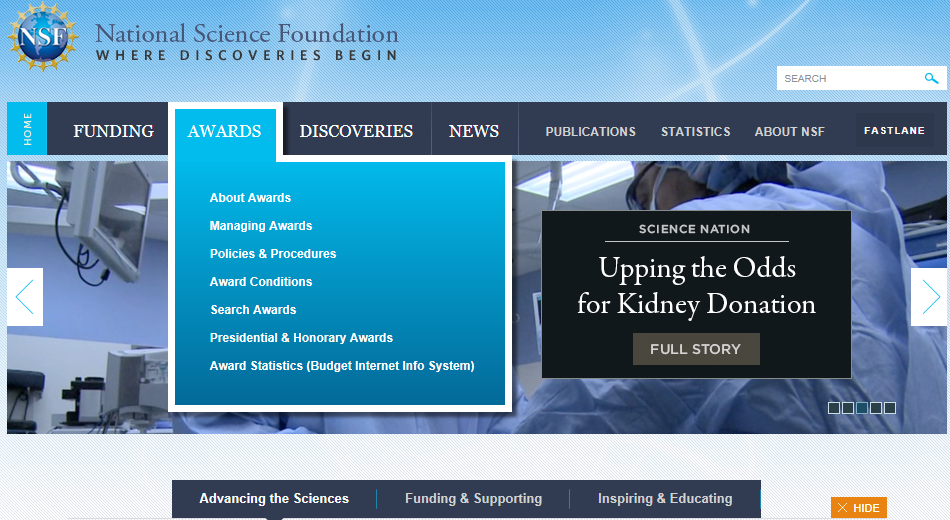 25
[Speaker Notes: Goli]
www.nsf.gov/awardsearch
’SCH:’
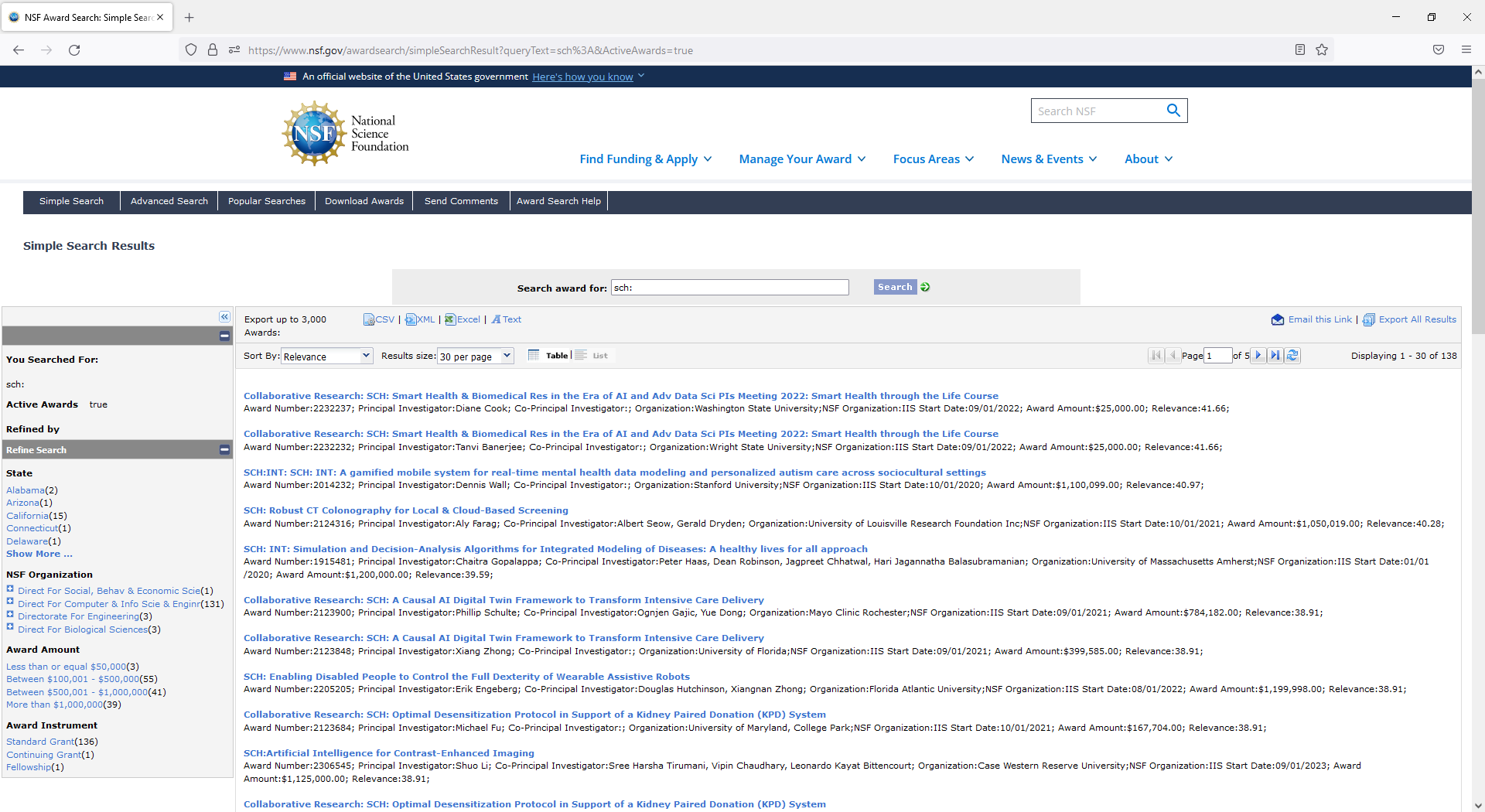 Click on any grant
26
[Speaker Notes: Be familiar with projects that have succeeded - Award Abstracts at http://www.nsf.gov/awardsearch 

Goli]
Useful Website: reporter.nih.gov/advanced-search
27
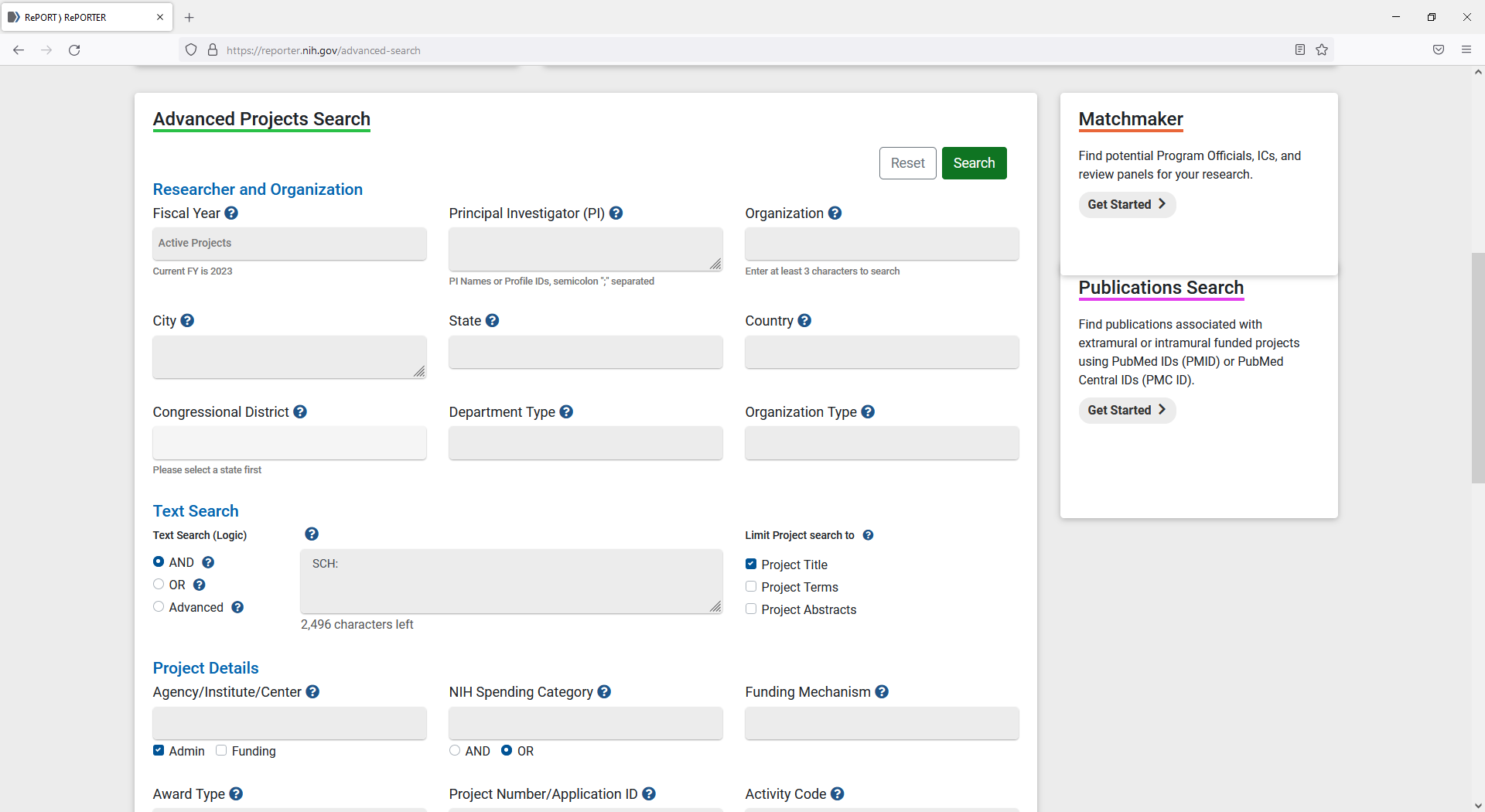 ’SCH:’
Searching just the title
27
[Speaker Notes: Dana]
https://reporter.nih.gov/advanced-search
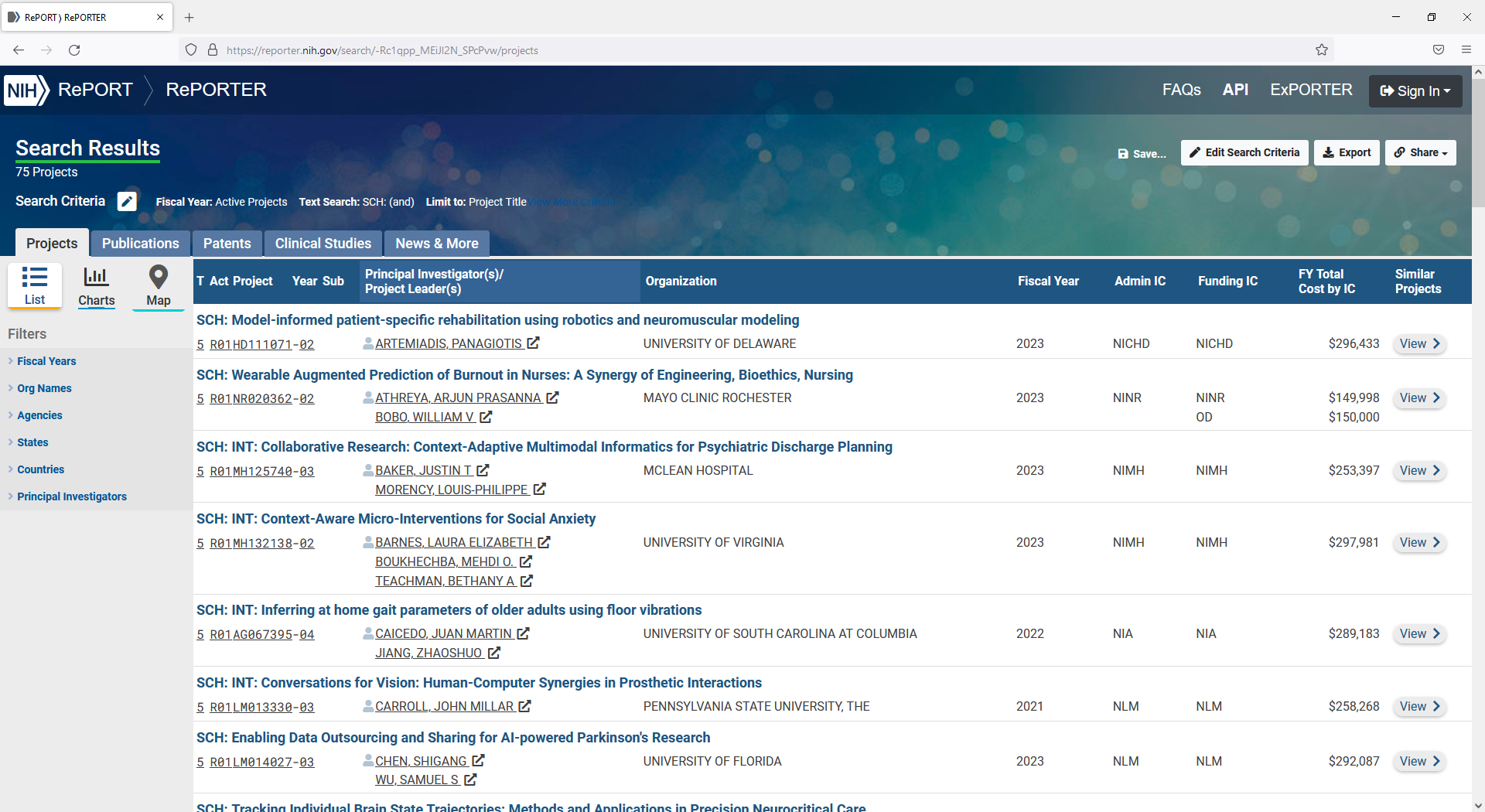 Click on any grant
28
[Speaker Notes: Dana]
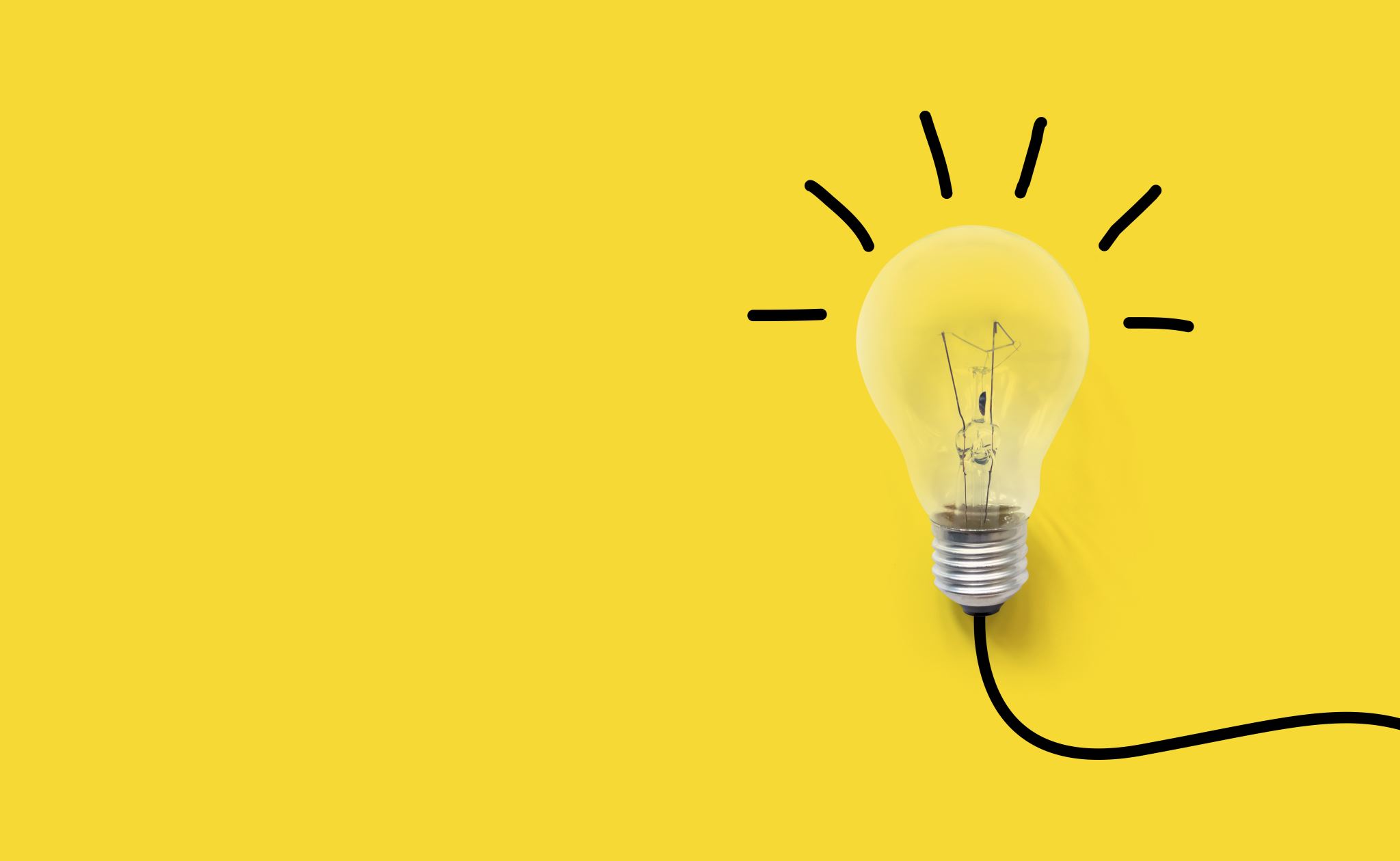 Getting Feedback for your proposal
Send a one-page summary to NSF SCH-Correspondence@NSF.gov of your idea that briefly describes:
The Project
The Intellectual Merit (specific advances you expect to make in fundamental science/engineering)
The Broader Impacts (health outcomes, outreach and education) 

Do not send an NIH Specific Aims page!

Description of the one-page summary can be found at: https://new.nsf.gov/policies/pappg/23-1/ch-2-proposal-preparation#2D2b
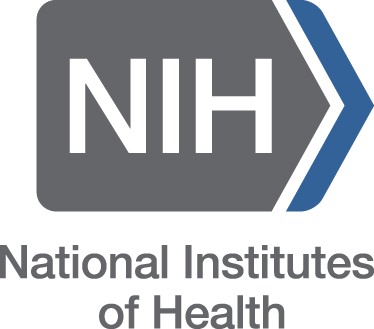 29
[Speaker Notes: Tom then Dana: Will jump in and tell them to got to NSF first]
How does one apply?
NSF: https://www.nsf.gov/pubs/2023/nsf23614/nsf23614.htm
For a list of NIH Institute-specific interests: https://grants.nih.gov/grants/guide/notice-files/NOT-OD-23-165.html
Refer to NSF “Proposal and Award Policies and  Procedures Guide”
Email NSF at: SCH-Correspondence@NSF.gov
30
[Speaker Notes: Goli - NIH bullet is specific interest, you can incorporate. But it needs to be written in NSF form and include transformative science aspects.]
Join our Listserv
SMARTHEALTH_COMMUNITY 
Join the electronic mailing list (LISTSERV) for forthcoming announcements by — Sending an e-mail message to LISTSERV@LISTSERV.NSF.GOV from the mailing address at which you want to receive announcements.
The body of the message should read Subscribe SMARTHEALTH_COMMUNITY [your full name].
The message is case sensitive; so capitalize as indicated!
Don't include the brackets.
The Subject line should be blank
For example, for Robin Smith to subscribe, the message would read
Subscribe SMARTHEALTH_COMMUNITY Robin Smith.

You will receive a confirmation of your subscription along with instructions on using the listserv.
31
[Speaker Notes: Goli]
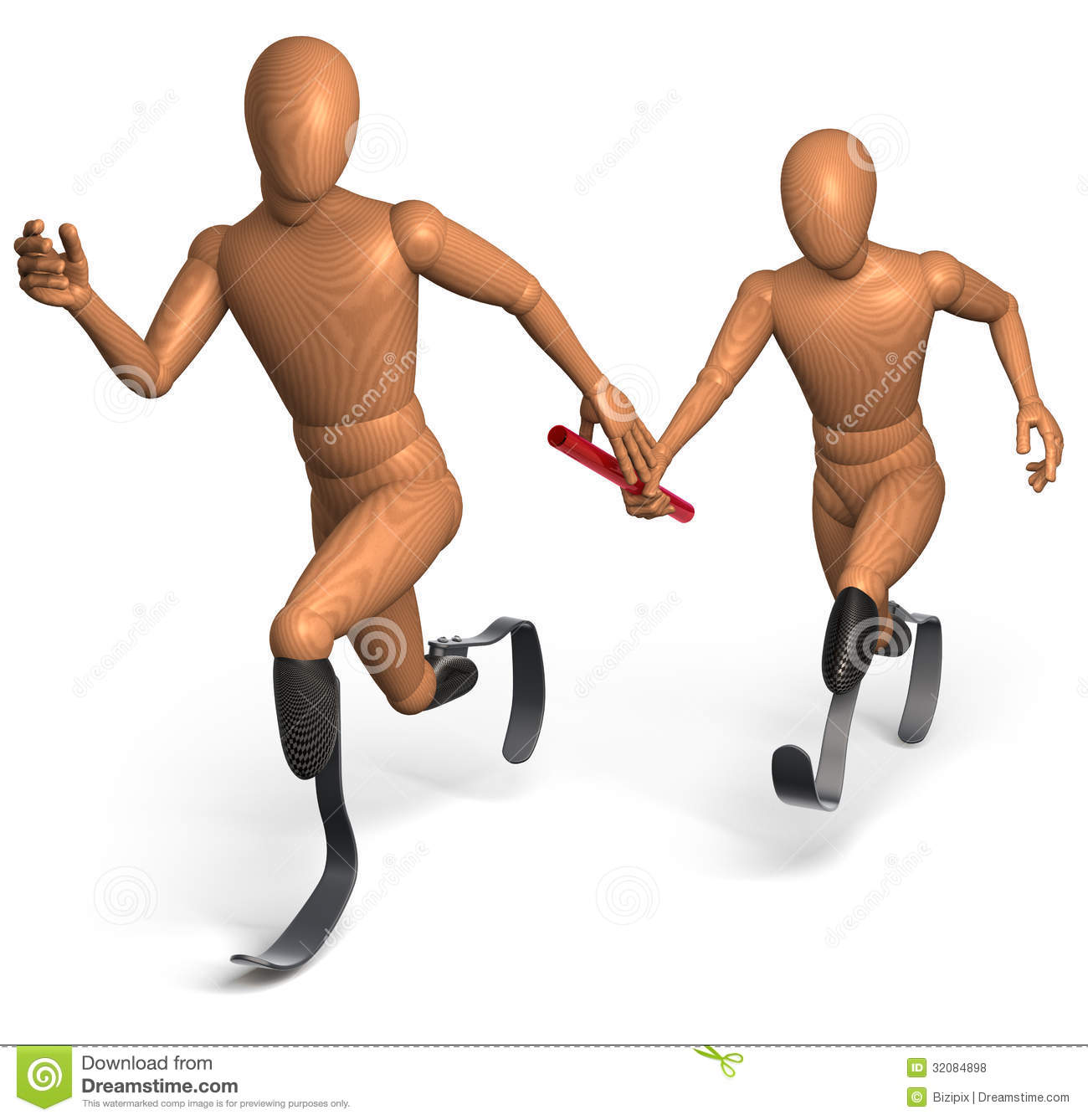 Effective Research is a relay between basic and applied science
32
[Speaker Notes: Goli]
Thank you!
Questions or Comments?
Email: 
SCH-Correspondence@NSF.gov
33
[Speaker Notes: Goli]